Признак перпендикулярности прямой и плоскости
Геометрия 10А,10В классы
Решить задачу №119Прямая OA перпендикулярна к плоскости OBC, и точка O является серединой отрезка AD. Докажите, что: а) AB = DB; б) AB = AC, если OB = OC; в) OB = OC, если AB = AC
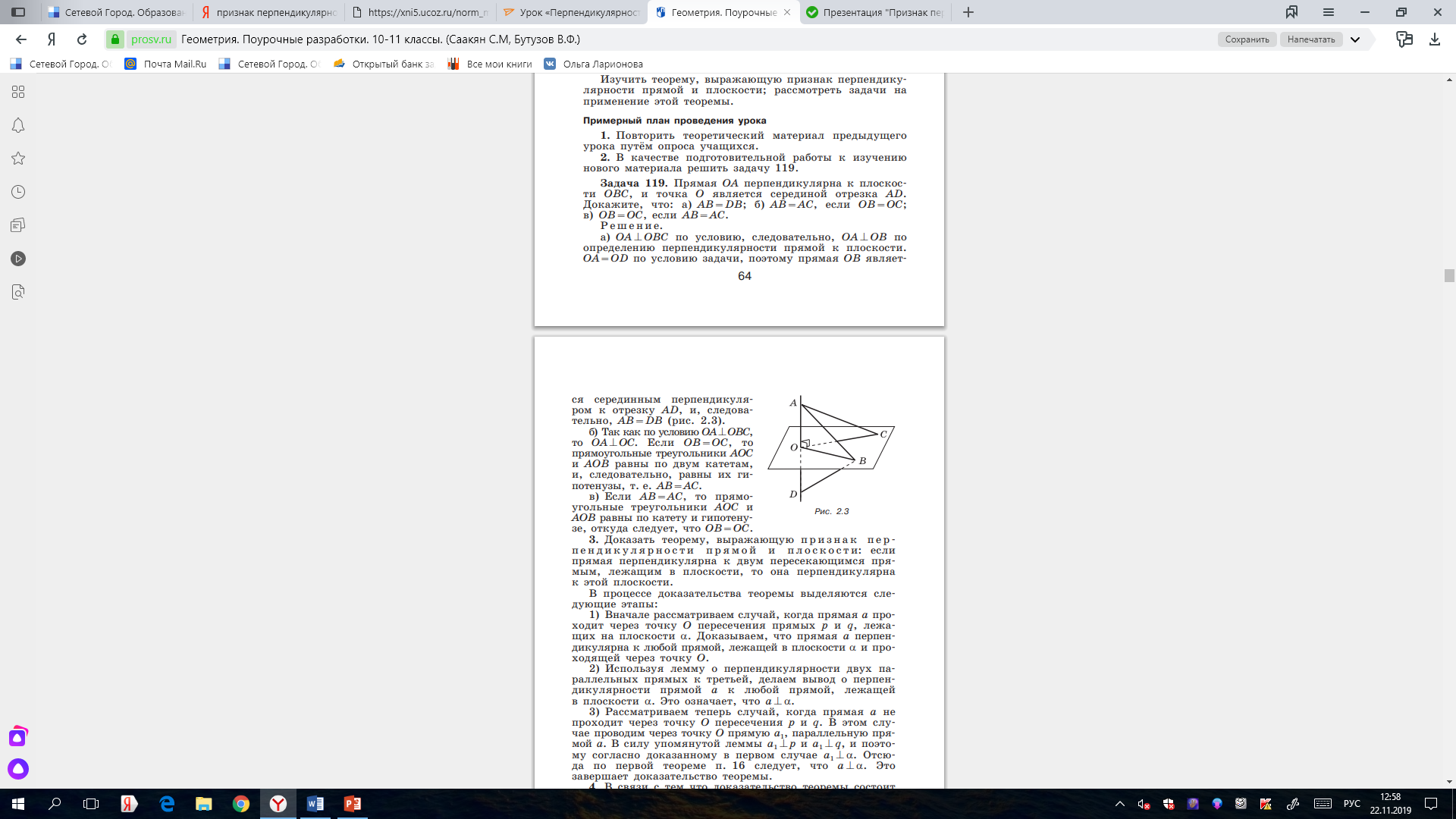 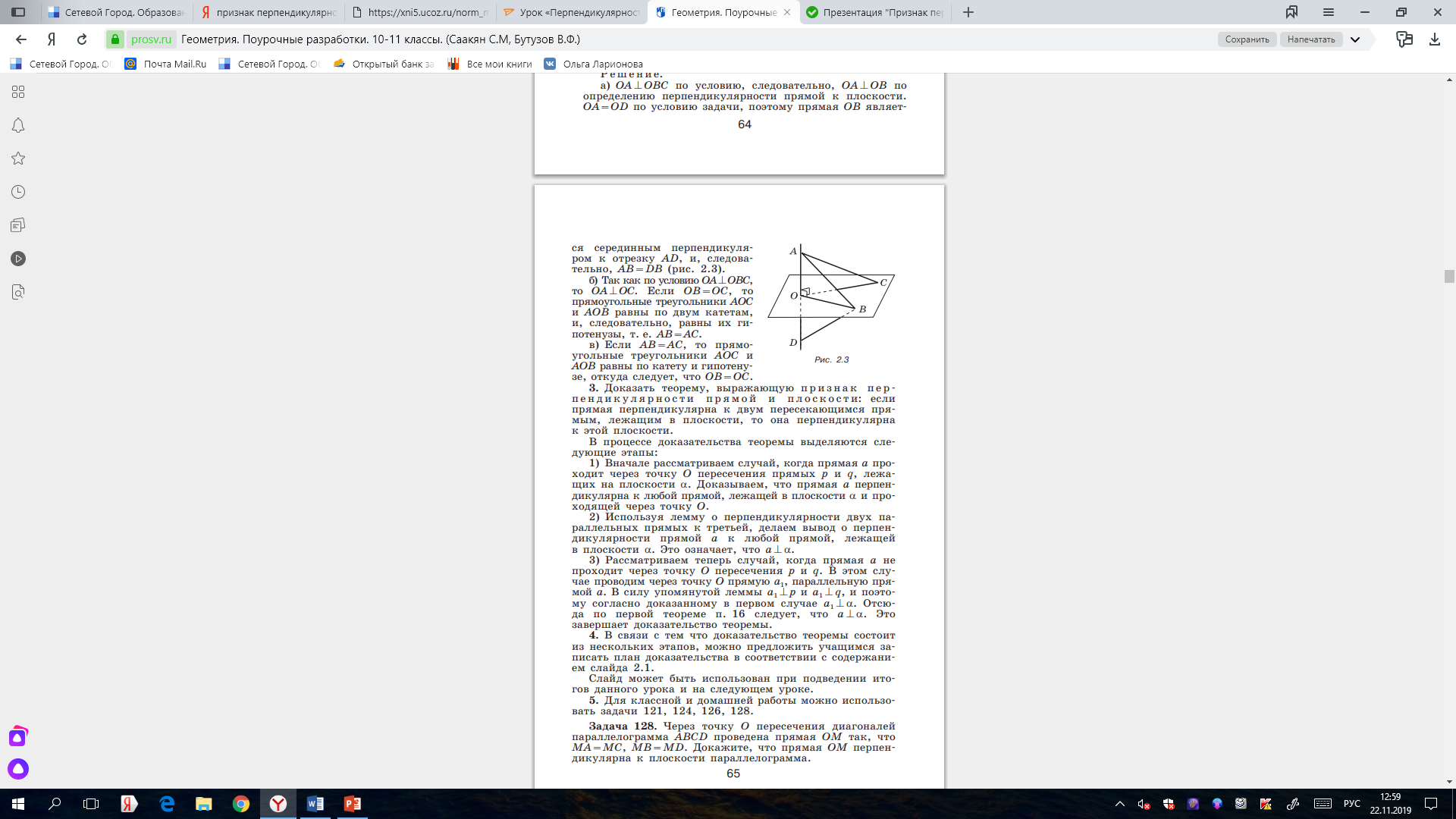 Признак перпендикулярности прямой и плоскости
Теорема. Если прямая перпендикулярна к двум    пересекающимся прямым, лежащим в плоскости,  то она перпендикулярна к этой плоскости.
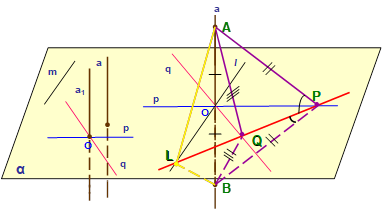 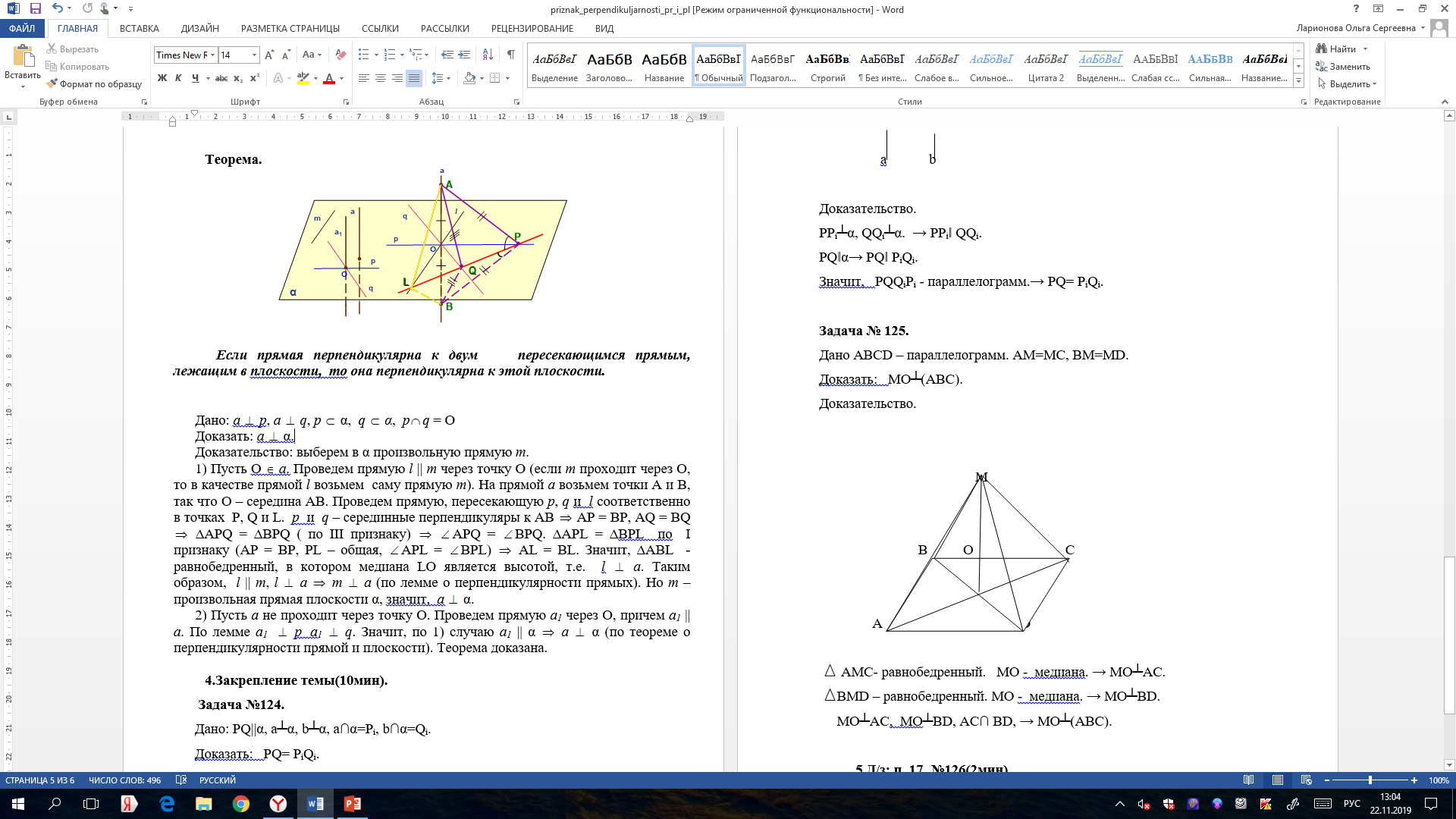 Признак перпендикулярности прямой и плоскости
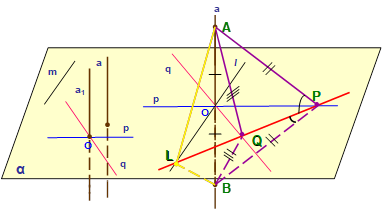 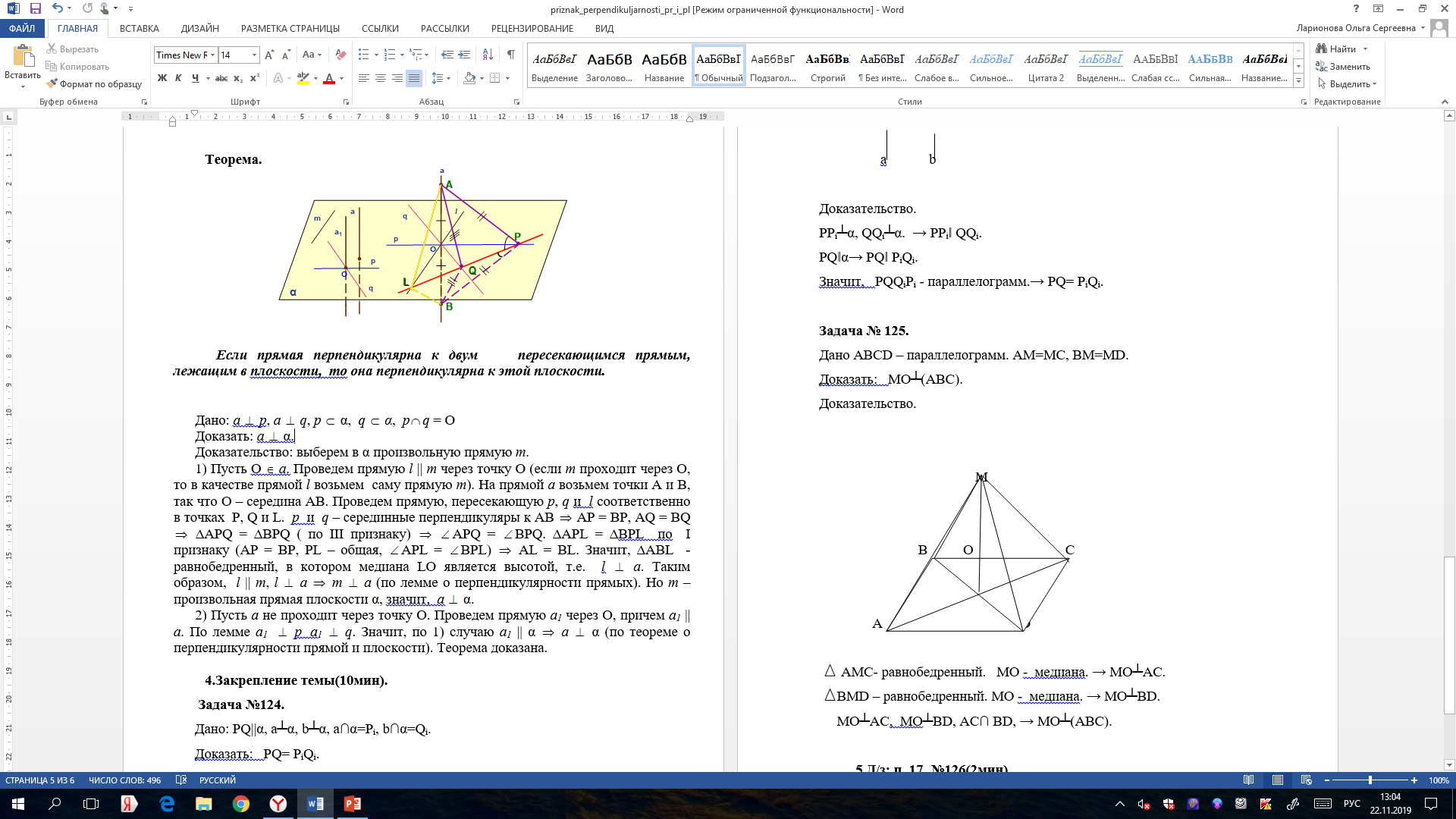 Разбор задачи №128
Задача 128. Через точку O пересечения диагоналей параллелограмма ABCD проведена прямая OM так, что MA =MC, MB =MD. Докажите, что прямая OM перпендикулярна к плоскости параллелограмма.
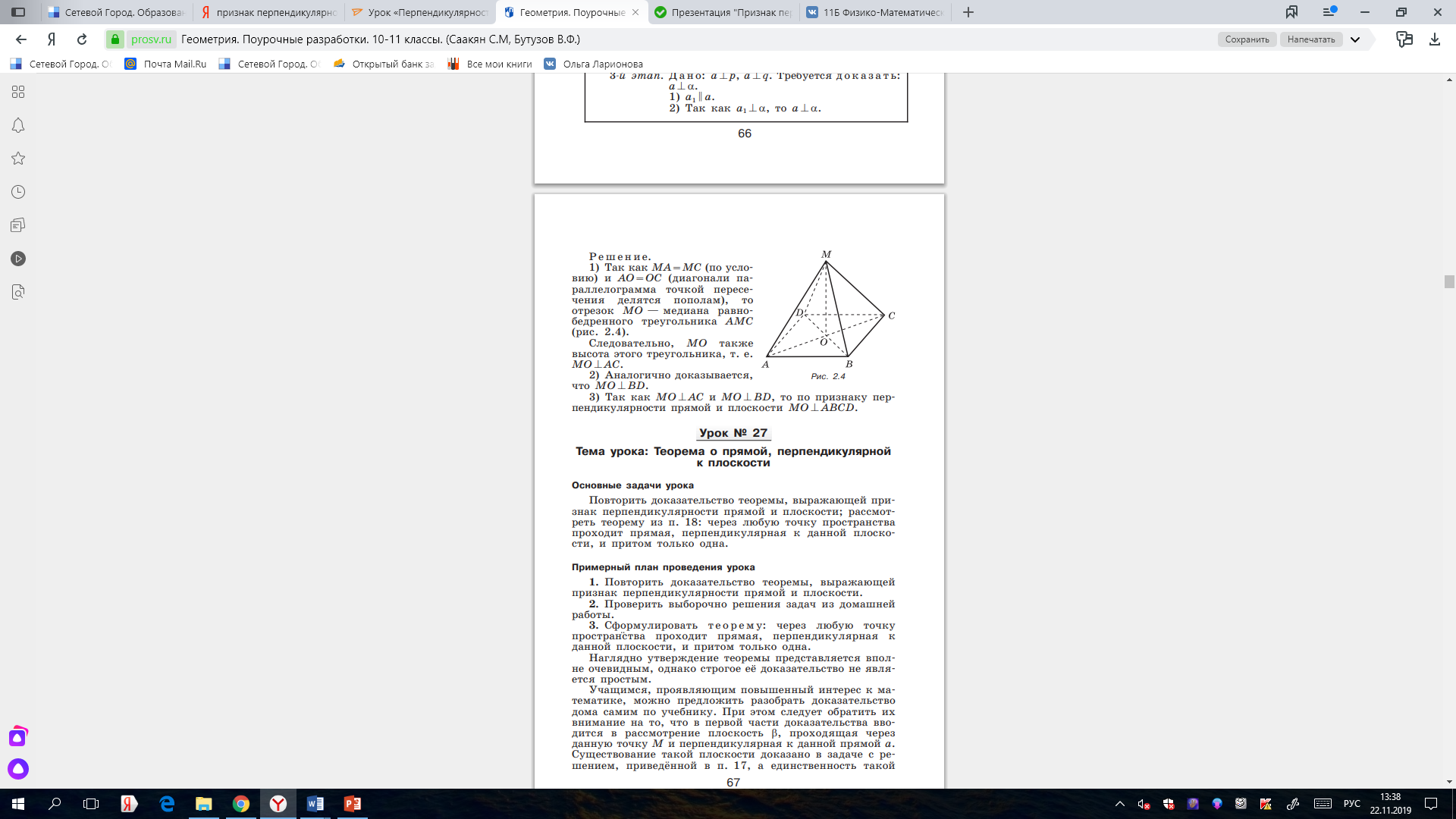 Решить задачи №120,121,126